Functioneel ontwerpen voor SharePoint
DIWUG, 7 mei 2009
Agenda
Documentatie van een SharePoint FO
Prototyping in het ontwikkelproces
Configuratie-projecten
Agenda
Documentatie van een SharePoint FO
Prototyping in het ontwikkelproces
Configuratie-projecten
Waar gaat het mis
Voorbeeld: FO Amphia Ziekenhuis:
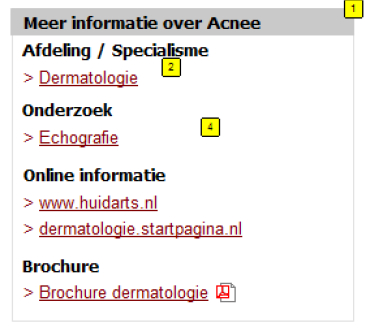 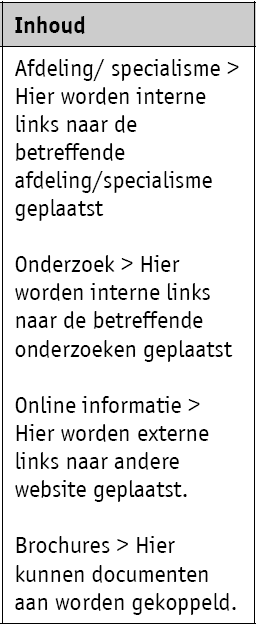 Voorbeeld: Amphia
Beleving van de klant
Dynamische overzichten naar andere artikelpagina’s
Beleving Tam Tam
Opgemaakt summary links webpart

Probleem
Technische vertaling naar SharePoint ontbreekt
Voorbeeld: Amphia
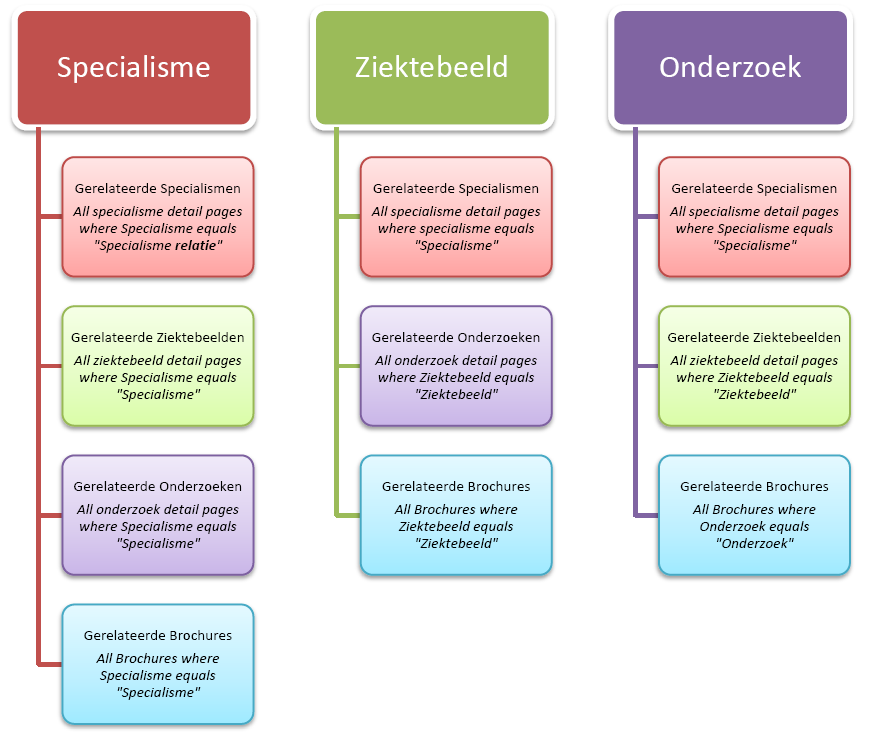 Voorbeeld: Amphia
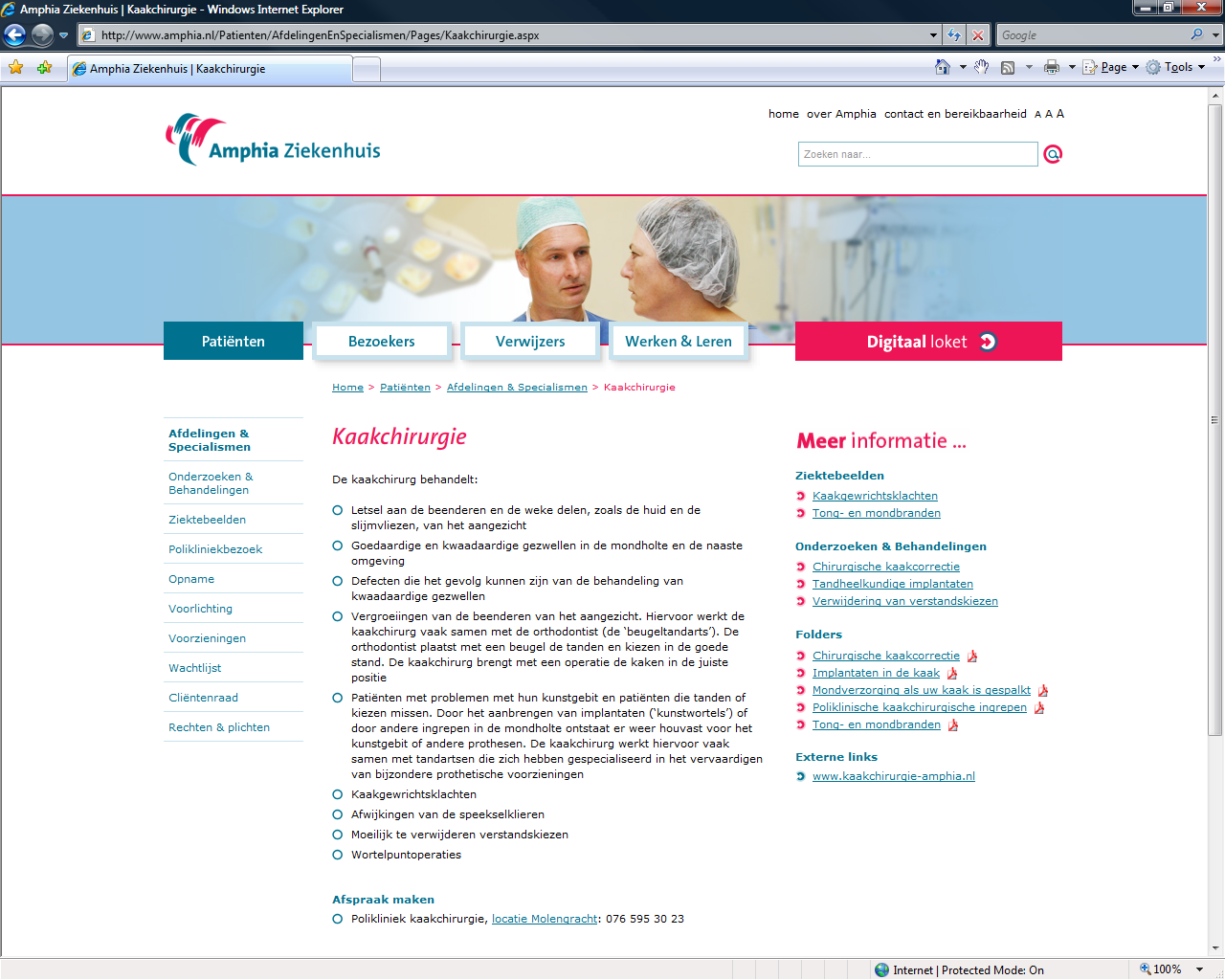 Voorbeeld: British School
Het functioneel ontwerp
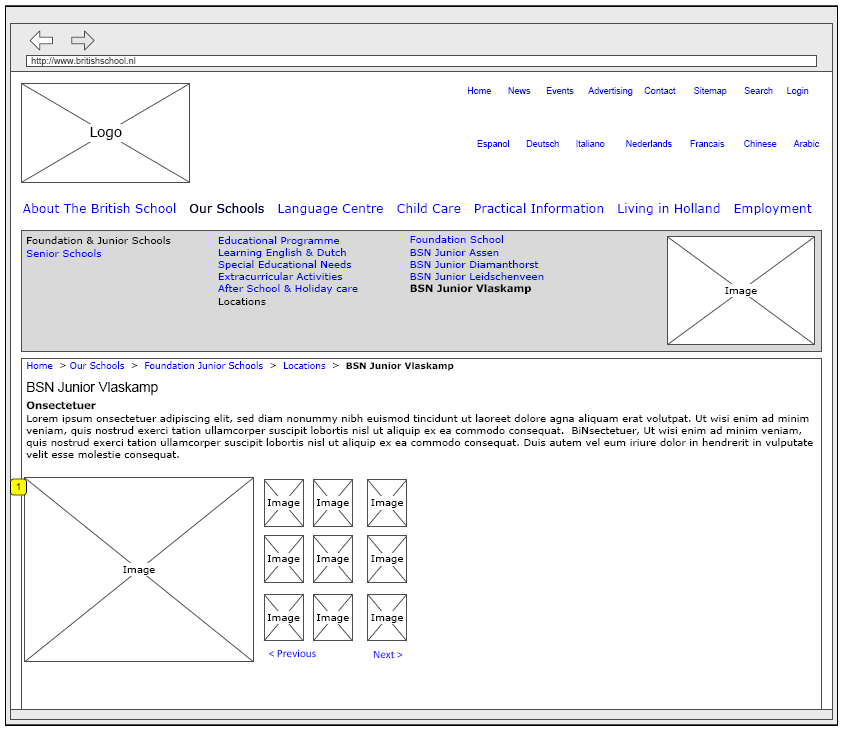 Voorbeeld: British School
Beleving van Tam Tam:
Uitgaan van standaard SP functionaliteit en functies
Beleving ontwikkelpartij:
Alles custom

Probleem
Technische vertaling naar SharePoint ontbreekt
Voorbeeld: British School
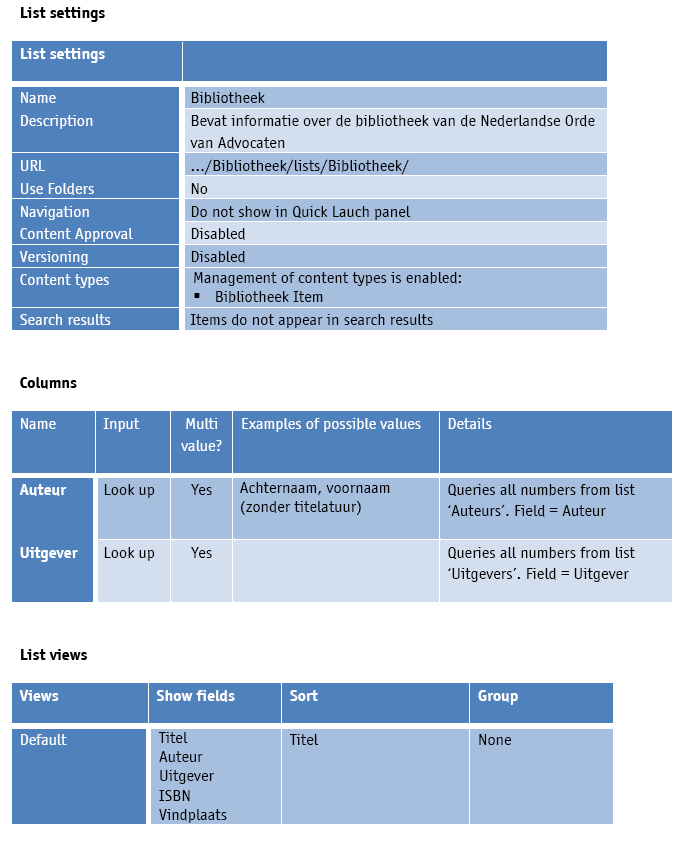 Voorbeeld: British School
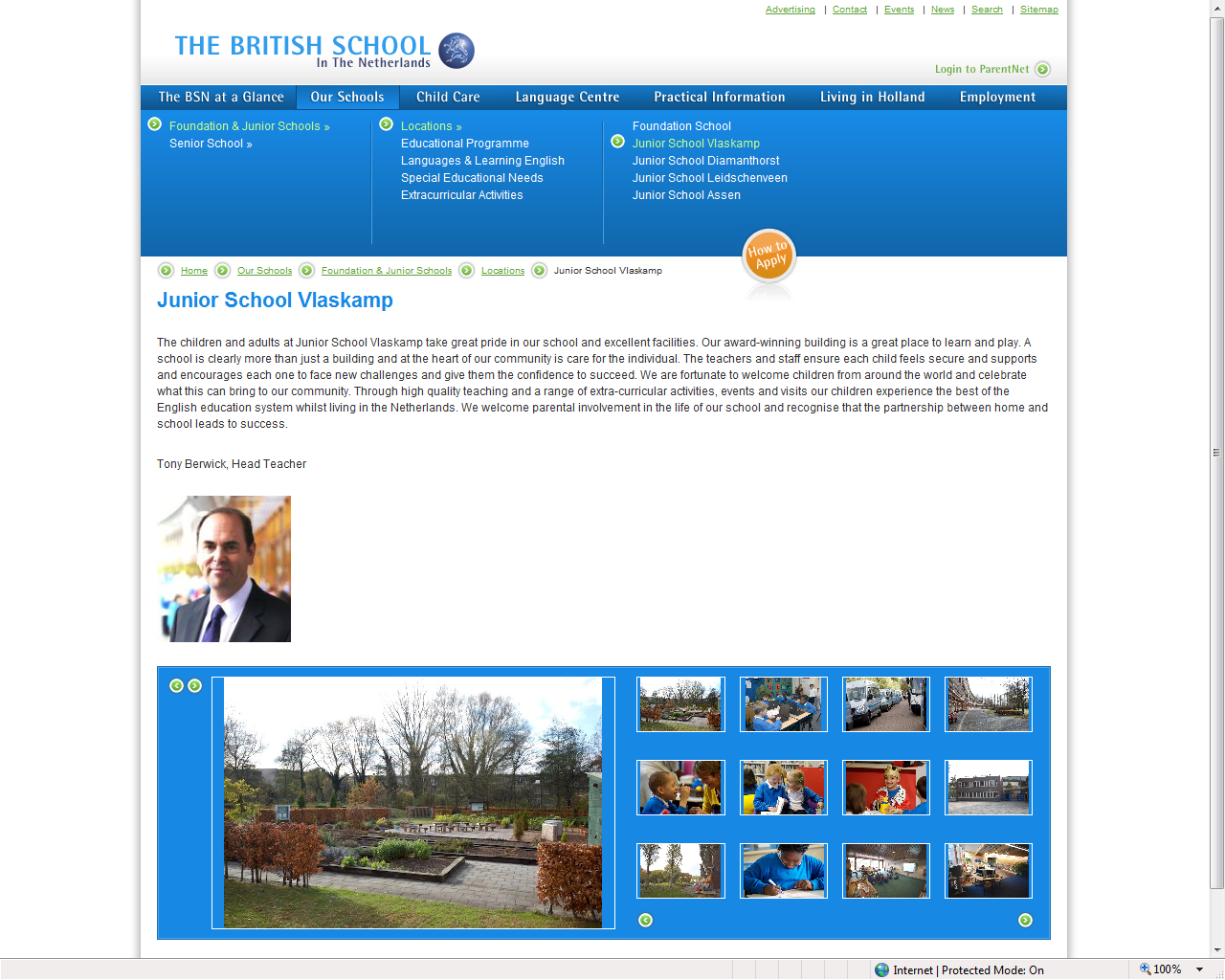 Tam Tam FO template
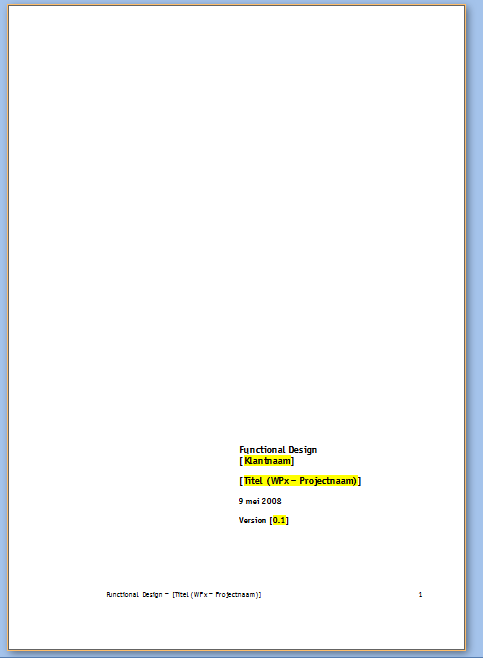 [Speaker Notes: Doornemen leeg document en enkele voorbeelden]
Werkt het ook? (I)
Voor de functioneel ontwerper/consultant:
Kost veel tijd om alles in te vullen (enkele wijzigingen hebben geholpen)
Kant en klare invulstukken en vaste structuur helpen enorm, tijd gaat zitten in “doordenken”
Veel pijnpunten haal je er in het FO uit (met name in structurering content types en lijsten)
Projectkwaliteit is hoger
Veel SharePointkennis vereist om alles in te vullen (maar stimuleert tot overleg)
Werkt het ook? (II)
Richting development team
Veel lezen (maar wel allesomvattend), wordt gewaardeerd.
Overlap met TO
Gevaar om te weinig betrokken te zijn geweest
Het kan niet in alle situaties “over de schutting”
[Speaker Notes: Voorbeeld jquery en ajax]
Werkt het ook? (III)
Richting klant:
Vaak behoefte om alleen eerste deel over te dragen
Standaard MOSS functionaliteit staat niet uitgewerkt
Documentatie is gelijk in orde
[Speaker Notes: Voorbeeld jquery en ajax]
Conclusie
Investering voor het maken van een FO template loont:
Kwaliteit project neemt toe
FO doorlooptijd neemt ook toe!
Doorlooptijd issuefixing neemt af, mits er nauw contact is met development team in bouwfase
Agenda
Documentatie van een SharePoint FO
Prototyping in het ontwikkelproces
Configuratie-projecten
Waarom Prototyping?
Visueel/Interactief
Vastleggen beleving klant in ontwerpfase
FO template bevat veel technische details
SharePoint kennis gewenst
Hoe niet?
Visio
Veel tijd kwijt met het ‘linken’ van pagina’s
Geen variabelen
Geen delen van schermen die afwijken
Hoe wel?
SharePoint
+ In de workshop te gebruiken
+ Feeling met SharePoint
Niet snel in de stijl van de klant te zetten
Meeslepen van VPC’s
Axure
+ Gemaakt voor het web
+ Opent in je browser
+ Inpakken als ZIP
- Nabouwen van MOSS functionaliteit
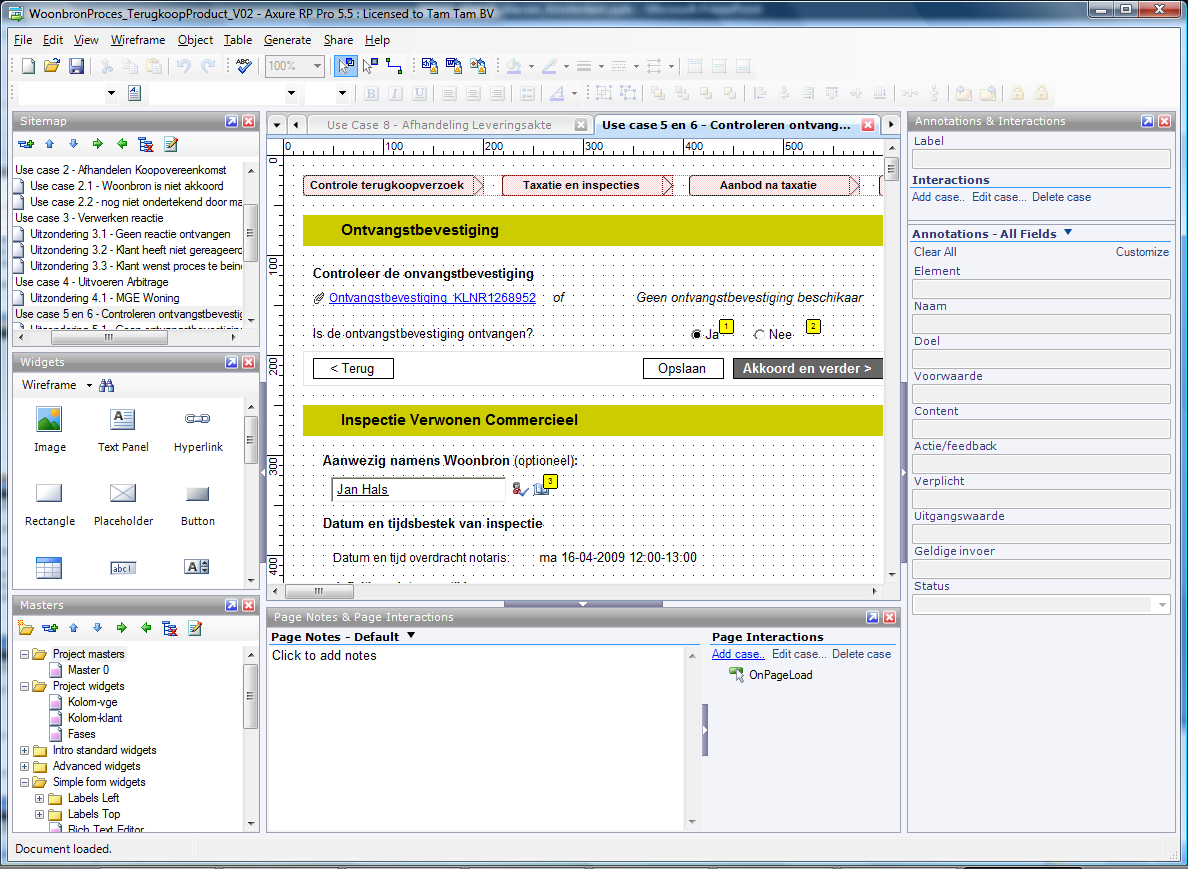 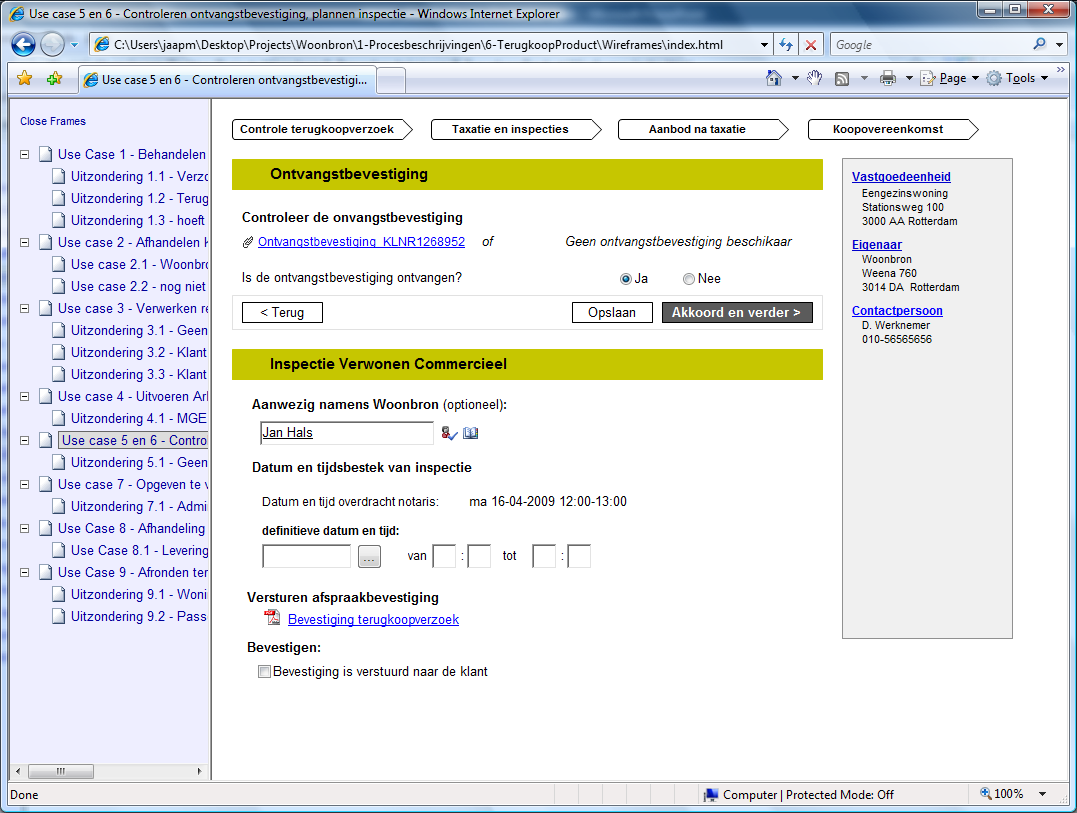 Tam Tam en prototypes (I)
Leent de ‘vraag van de klant’ zich voor standaard SharePoint?
Samenwerken
Aggegraties
Etc.
Bevat de ‘vraag van de klant’ veel custom functionaliteit
Bedrijfsprocessen
Formulieren
Afwijkende interface voor standaard elementen
Tam Tam en prototypes (II)
Prototype geen vervanging van het FO
Minder wireframes in het FO
FO wordt een technische onderbouwing
Functionaliteit verstopt in interactieve pagina’s
“Als je hier klikt gebeurd er ook iets”
Agenda
Documentatie van een SharePoint FO
Prototyping in het ontwikkelproces
Configuratie-projecten
Waarom configuratie
Solutions en features: 
Verlies van flexibiliteit
Wijzigingen worden niet doorgevoerd in solution
Alsnog een deel configuratie (zeker bij updates)
Andere focus in de projecten voor “het nieuwe samenwerken”
Juist aan de oppervlakte blijven, snel een beeld hebben van acceptatie van de gebruikers
Niet technisch de diepte in trekken
SPS2003 valkuilen…
…daar zijn ze weer:
Geen volwaardige OTAP
Geen documentatie “Het systeem documenteert zichzelf”
Geen backups van in elkaar geklikte zaken
Herhalende elementen toch steeds klikken
Lange kliksessies
Adviseurs/Interaction designers/Analisten gaan veel te diep
[Speaker Notes: Herhaling: geen goed site template voor publishing sites
Lange kliksessies: voorbeeld: profielvelden
Adviseurs en Interaction designers die veel te diep gaan (XML schema’s, site architectuur, XSLT aanpassingen, backup restoren op de P omgeving) omdat er geen architect of developer bij betrokken is.]
Scope?
Als de functionaliteit blijkbaar flexibel is wat is dan een “change” in het project?
Tam Tam aanpak configprojecten
Standaard solutions met de quick wins:
GO, Contenttypes/site colums, profieldefinities, sitedefinitions, site structuur)
Starterkit met standaardoplossingen
Altijd architect/developer betrokken
serverinrichting, backups, vault, uitbreiden solution
Splits prototyping en productie
opnieuw beginnen!
Parallel documenteren: FO template!
Agenda
Documentatie van een SharePoint FO
Prototyping in het ontwikkelproces
Configuratie-projecten
Vragen?
[Speaker Notes: Wat hebben we laten zien: veel ontwikkeling in de ontwikkeling, enorme impact op projectaanpak, kwaliteit, communicatie en rolverdeling.]